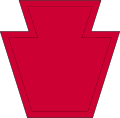 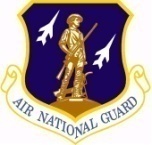 CURRENT UNIT MOBILIZATIONS & TOTAL DEPLOYMENTS
PAANG Total As of 03 OCT 13
Total MOB’ed PAARNG (at HS or MOB/DEMOB site) 0
Total PAARNG Deployed 71
Total PANG Deployed  209
As of 03 OCT 13
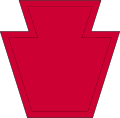 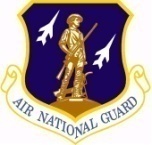 FUTURE UNIT MOBILIZATIONS
A: Afghanistan
K: Kuwait
As of 03 OCT 13
Pennsylvania Veterans’ Trust Fund
Monthly Report
Monthly Revenue and Expenditures
As of  27 SEP 2013
ACT 66 MONTHLY REPORT
New Compensation Metrics
As of 25 SEP 13
Outreach Engagements
As of 15 SEP 13
2014 Proposed Meeting Schedule
DMVA Legislative Affairs
Current Legislative Priorities:

Paralyzed Veteran Pension
Educational Assistance Program (EAP)
Military Physician Incentive Program
Military Family Relief Assistance - Needs further analysis to clarify some language

Proposed Legislative Priorities

Motorcycle License Plate
Global War on Terrorism Bonus Program
Volunteer Behavioral Health 
Keystone Community Covenant/Joining Community Forces
Sell/Convey - Hunt/Pine Grove Armories
Youth Challenge Program
As of  4 OCT 13
DMVA Legislative Affairs

Current Legislation of Interest

Education/PA Residency to Military/Veterans – Rep. Barrar HB 472 (Sen. Ed)

b.   Veterans Lottery Game – HB 1205/Rep Barrar (House VA&EP)

Priority Registration for Current Military Service Personnel and Veterans – HB 1164/Rep. Murt (Sen. Ed)

Providing for Transfer & Articulation Oversight Committee – SB 2312/Sen. Dinniman (Sen. Ed)

Developing Opportunities in Veterans’ Education – DOVE Program – SB 1004/Sen. Baker (Sen. Ed)

f.     Local Earned Income Tax for Active Duty Pay – SB 803/Sen. Baker (Sen. Approps.) and HB 481/Rep. Kauffman (House Finance)
As of 4 OCT 13
Veterans’ Homes Occupancy
Total State Veterans’ Homes Occupancy:  88%
Total State Veterans’ Homes Non-Veteran Census Percentage:  11%
State Veterans’ Homes Nursing Care (NC) / Dementia (DEM) Occupancy:  93%
State Veterans’ Homes Personal Care (PC) / Domiciliary (DOM) Occupancy:  76%
Source of National Data:  Department of Veterans Affairs’ nation-wide census report for State Veterans’ Homes.
As of  30 SEP 13
Current Licensure Status
Note:  Each DMVA State Veterans’ Home is currently licensed by the PA Department of Health and certified by the U.S. Department of Veterans Affairs.   GMVC does not have a Personal Care program  and is not licensed by the PA Department of Public Welfare. 				   		                                                                                                                                                                                
 								As of  30 SEP 13
Emergency Assistance$200,000
Lapse $0

Projected Expenditures $175,000

Expended $41,237
69 claimants on the program
251 Claimants
305 Claimants
366 ClaimantsProjected
As of 27 SEP 2013
Blind Pension$222,000
Lapse $11,100

Projected Expenditure $140,400
Expended $70,500
115 Veterans
116 Veterans
117 Veterans
As of 24 SEP 13
As of  25 SEP2013
Educational Gratuity$101,000
Lapse $7,000

Projected Expenditure $94,000

Expended $0
94 Claimants  
on the program
90 Claimants
94 Claimants
94 Claimants
As of  25 SEP 13
Disabled Veterans’ 
RETX Program
As of 17 SEP 13
Disabled Veterans RETX Program
*133 New Applications Received Since August
As of 17 SEP 13
Persian Gulf 
Veterans’ Benefit Program
Total Applications:  	10,246

Payments Sent:  	8,029

Total Payments:  	$3,420,962.50  

Average Payment:  	$426.08

Average Processing Time:  4.39 days
As of 16 Sep 13
Military Family Relief Assistance Program (MFRAP)
Military Family Relief Assistance Program

Grants Issued (since July 2012)		 40
Grants Denied (since July 2012)		 35
Applications Withdrawn		 	   0
Applications Closed		 	   6

MFRAP Fund Balance 1 July 2012                  	  $ 1,025,091.46
Private Donations Received	         	  $         7,724.41
Dept of Revenue PIT Donations	     	  $     150,967.82
Total Grants Issued		     	  $     121,391.71
MFRAP Fund Balance 15 August 2013            	  $  1,027,213.48
As of 15 Aug  13
County Offices and DMVA Recoveries
As of  25 SEP 2013
Act 66 Recoveries FY 13-14
As of  25 SEP 2013